A magyar
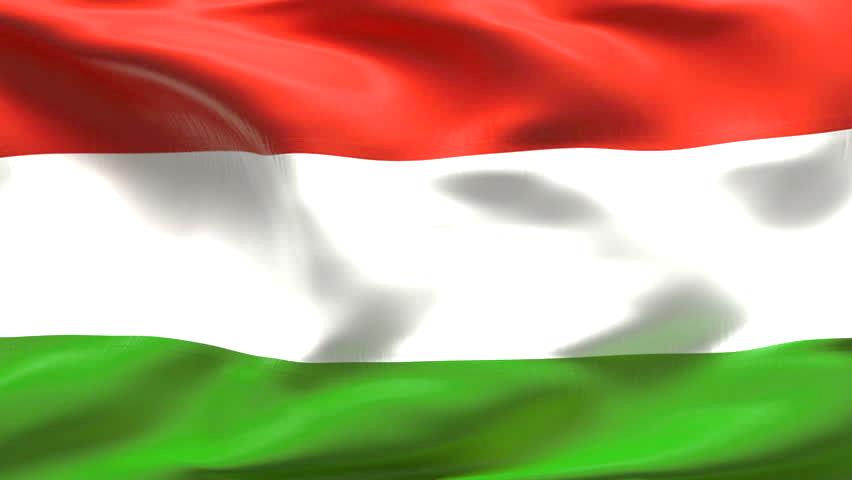 képzőművészet
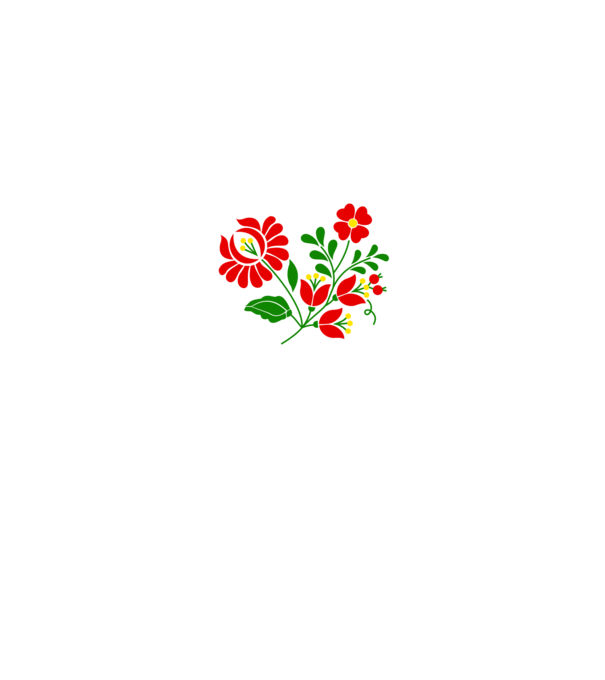 Láttató, alkotó tevékenység.
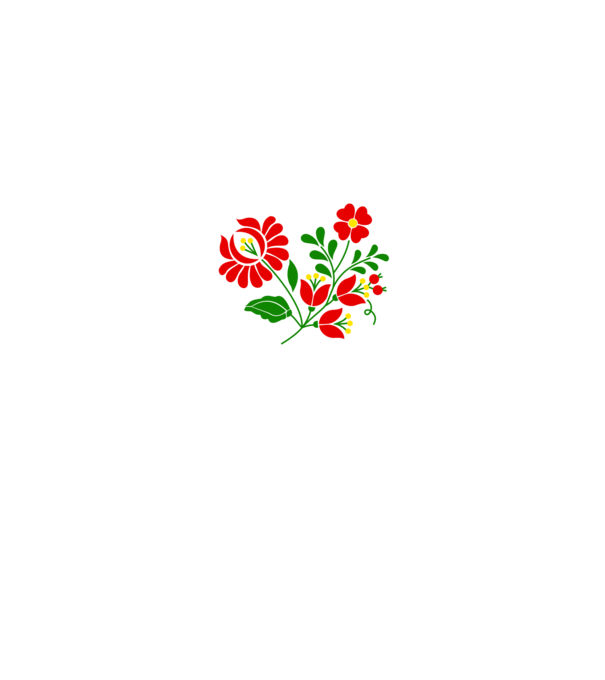 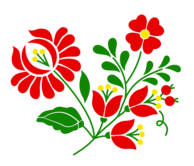 Képzőművészet ágai
Közvetlen ág
Rokon ág
intermédia
szobrászat
filmművészet
textilművészet
grafika
színházművészet
éremművészet
építészet
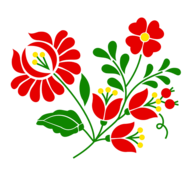 festészet
fotóművészet
médiaművészet
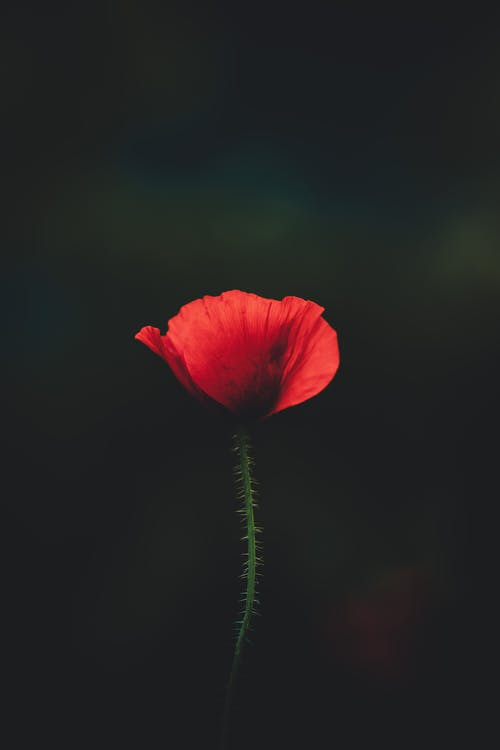 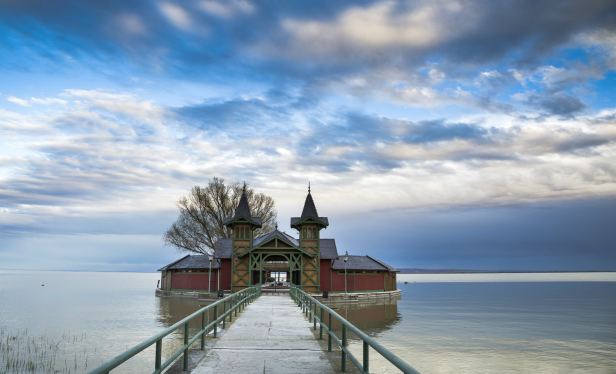 Intermédia
A technikai alapú információtovábbító eszközök összessége (pl.: fotó, film, magnó, videó, TV, számítógép, internet)
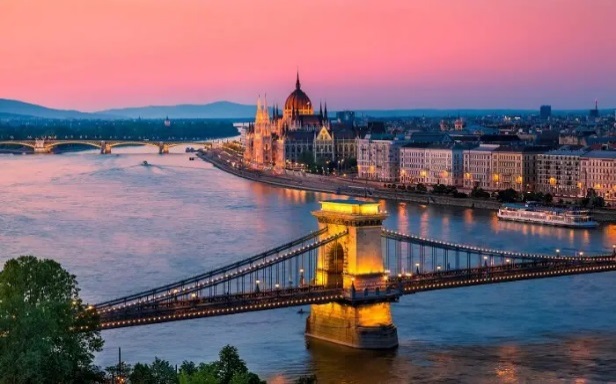 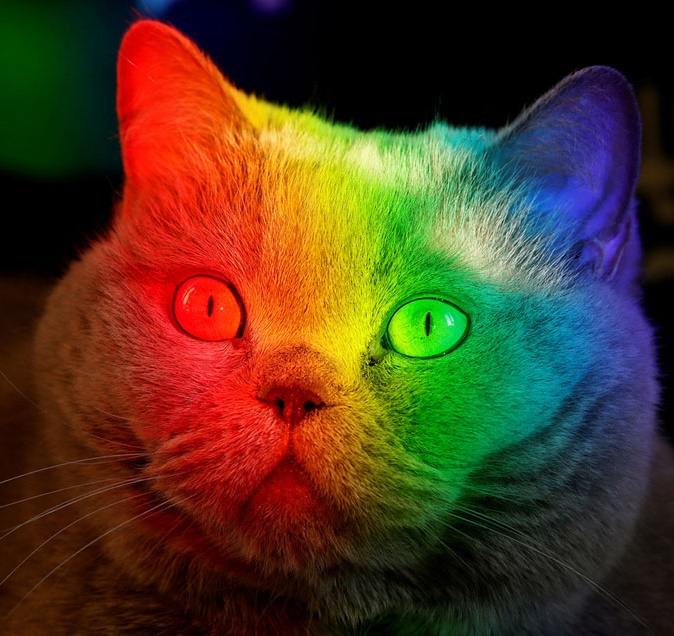 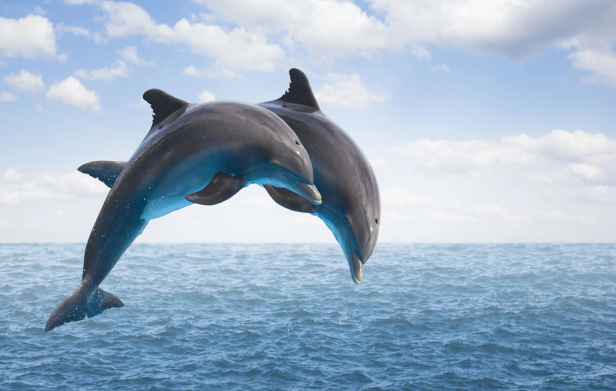 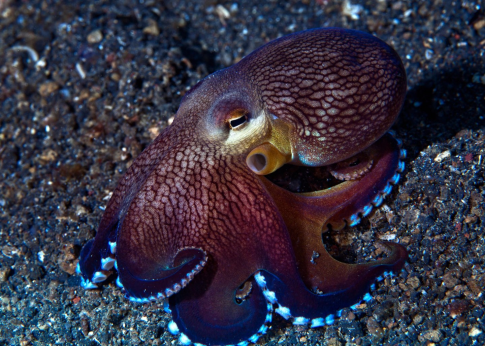 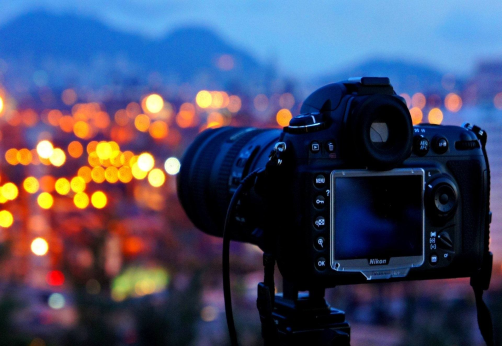 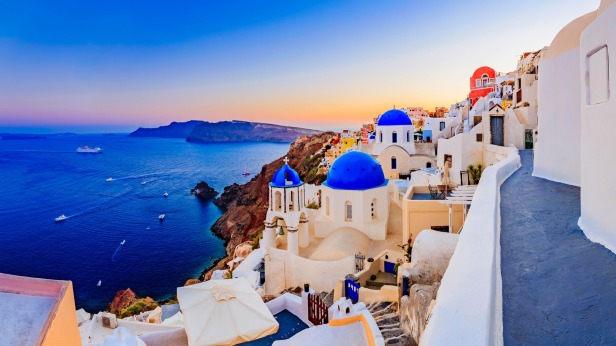 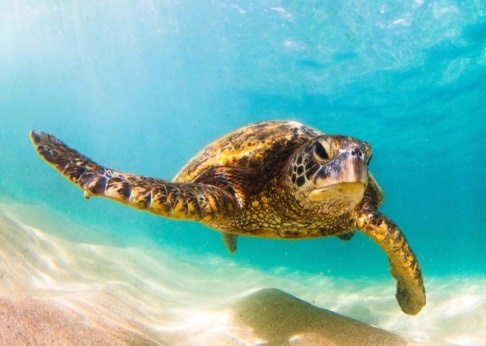 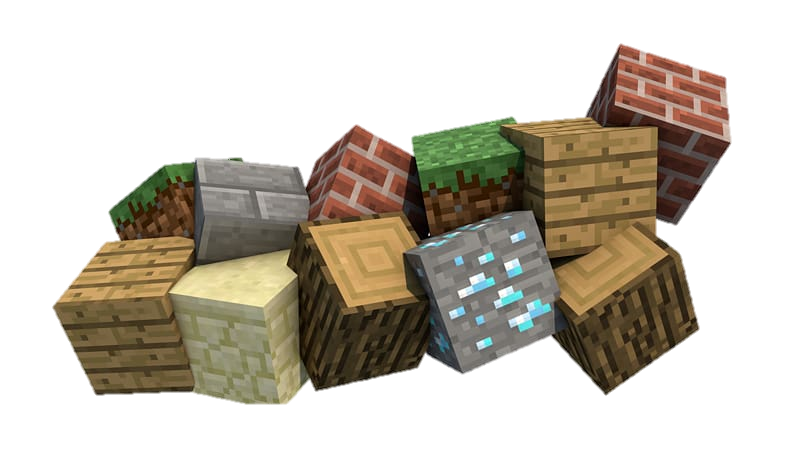 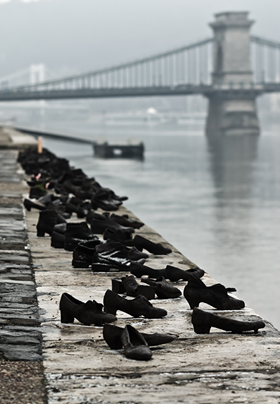 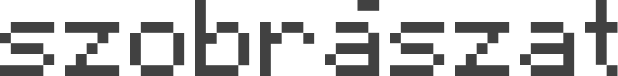 Bármely háromdimenziós műalkotás. Elsődlegesen a térrel áll összefüggésben.
Budapesti holokauszt emlékmű
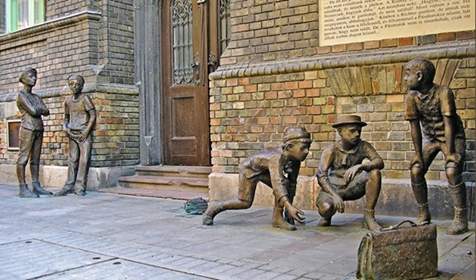 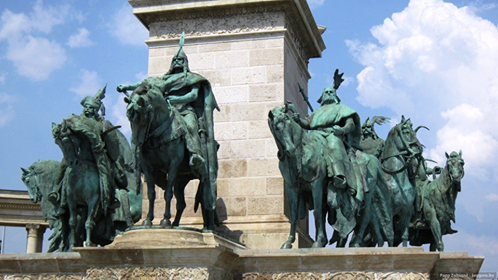 Hősök tere – A hét vezér (Budapest)
Pál utcai fiúk  (Budapest)
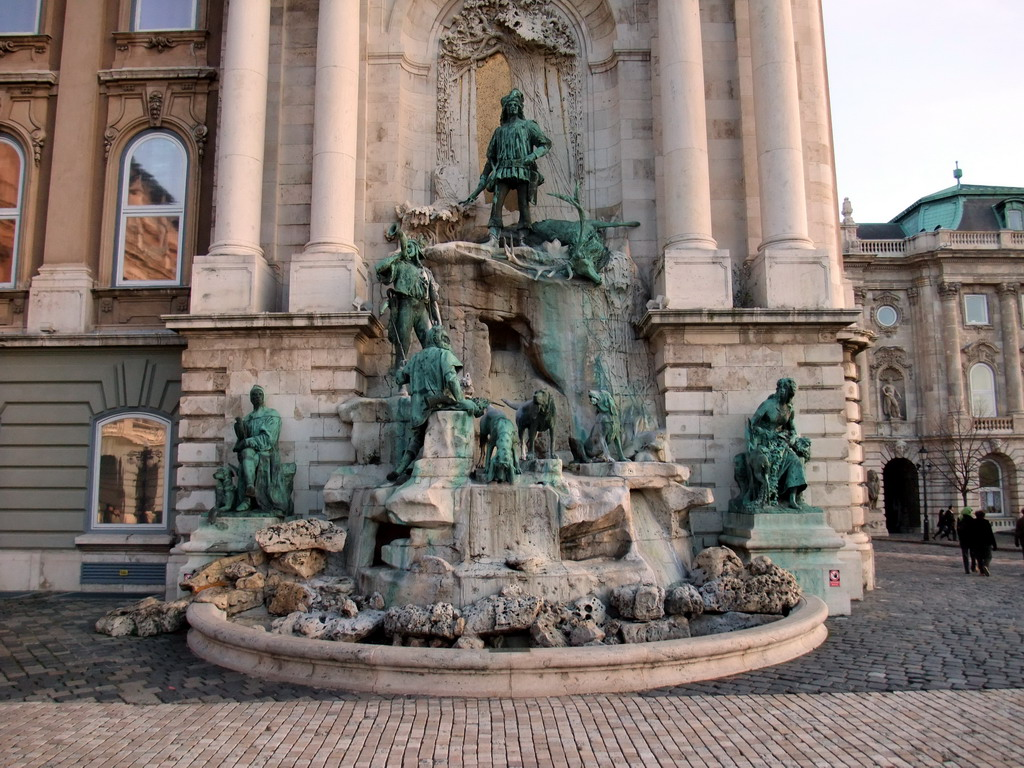 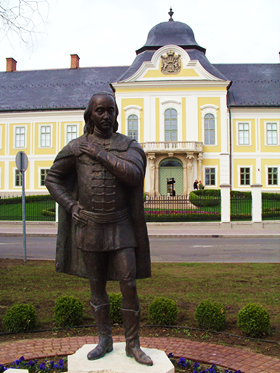 Grassalkovich Antal szobor (Hatvan)
Mátyás kútja (Budapest)
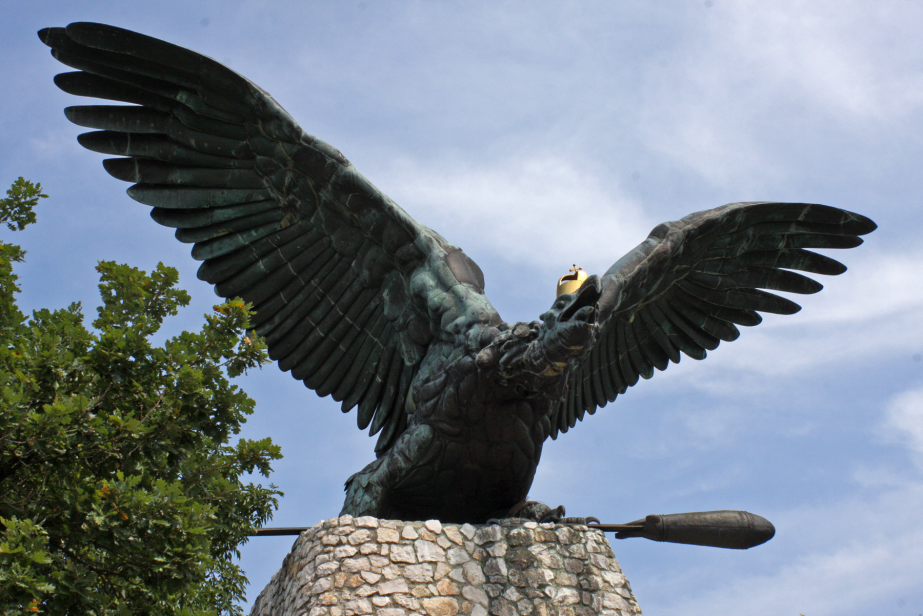 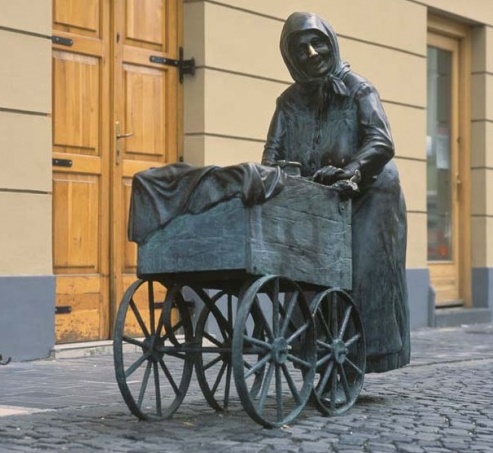 Tatabányai turul
Kati néni (Székesfehérvár)
„
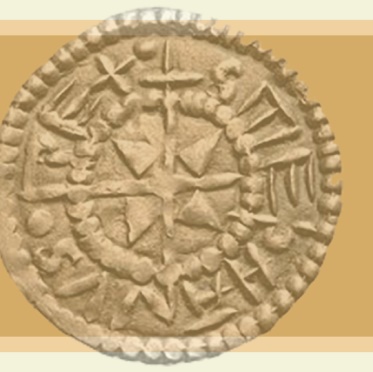 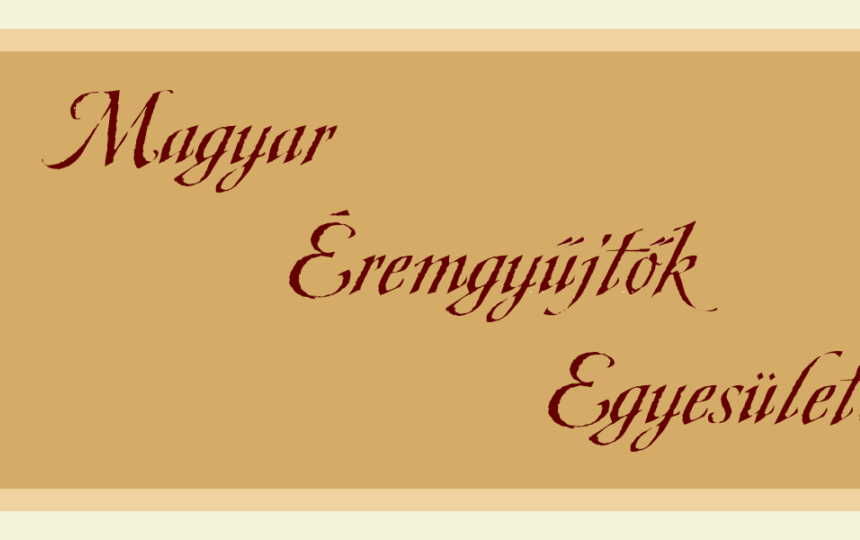 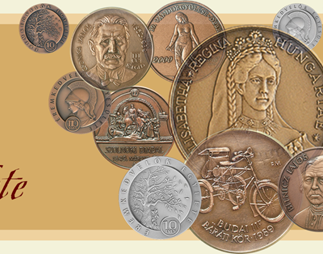 Éremmuvészet
Az éremművészet kialakulása az érme megjelenéséhez kötődik 

Alapanyagok: réz, bronz nemesfémből (arany, ezüst) 
Elkészítési folyamata:	öntészeti vagy sajtolási (verési) 	technikával.
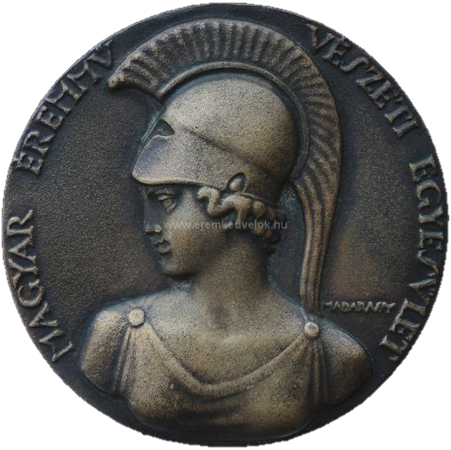 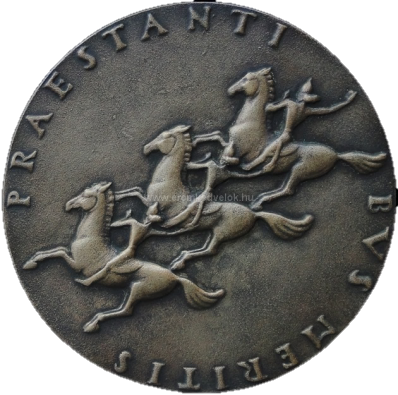 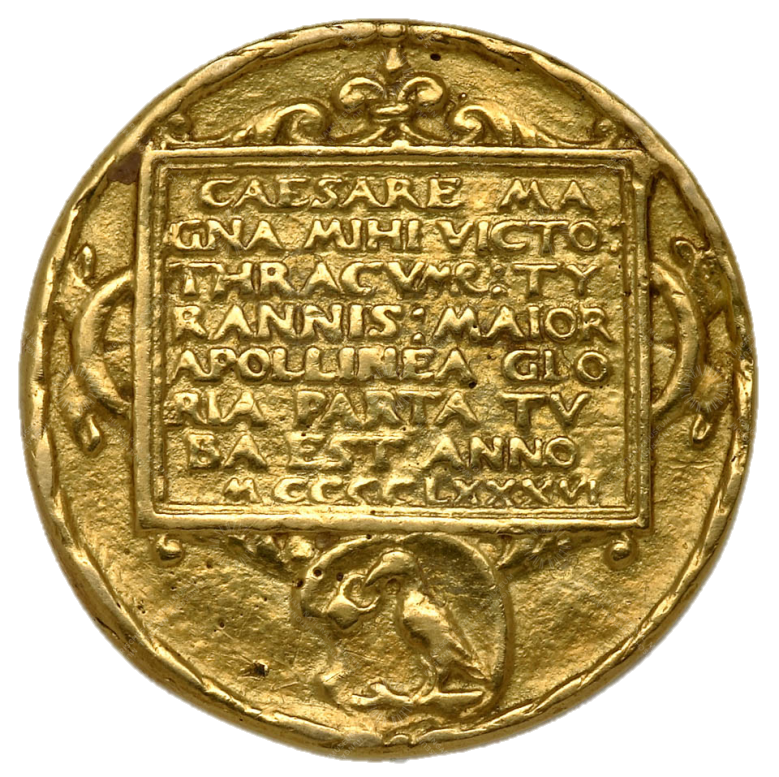 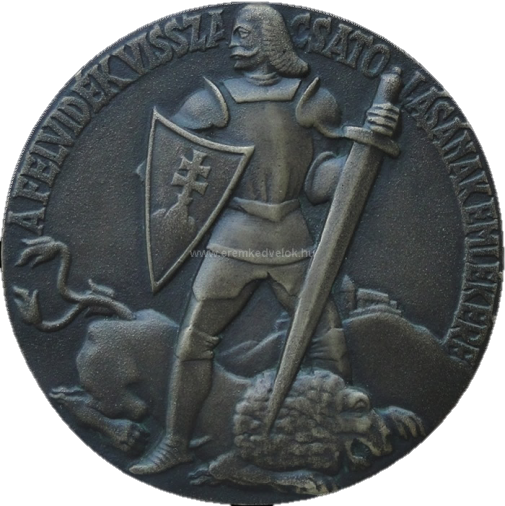 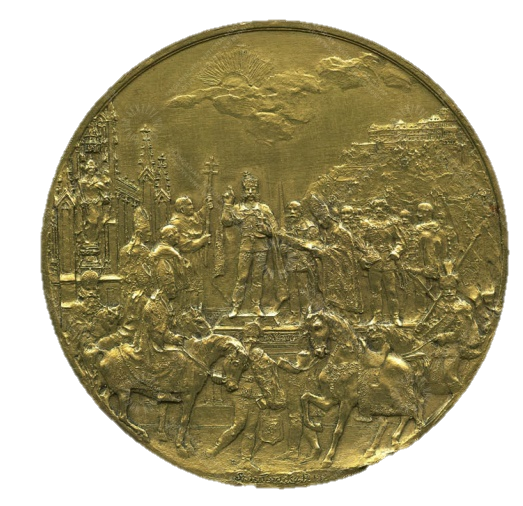 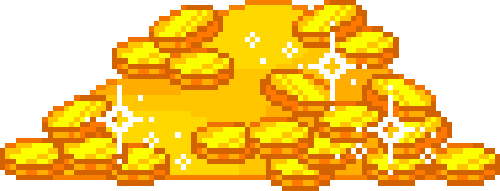 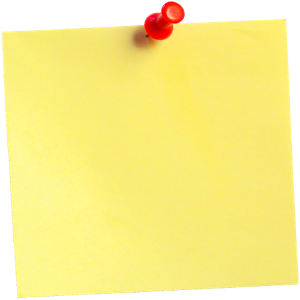 A grafika a képzőművészet azon ága, amelyhez a sokszorosítási eljárással készült, de eredetinek tekinthető alkotások tartoznak, illetve azok az egyszeri alkotásokról  sokszorosító eljárással készült reprodukciók, melyek nem tekinthetők egyedi alkotásnak.
Grafika
A grafikai sokszorosítás nyomtatás révén történik.
A nyomtatás technikai eljárásai:
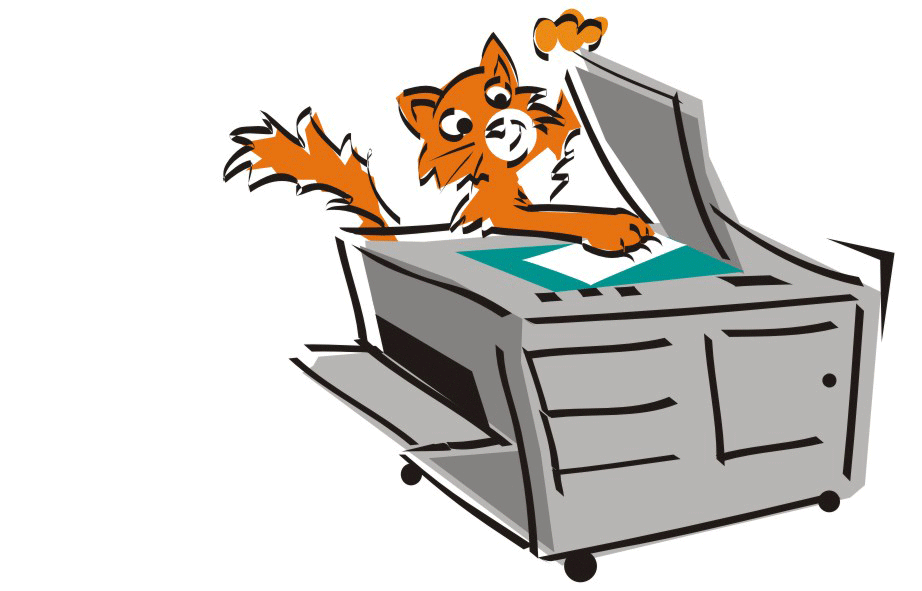 • Magasnyomtatás
• Mélynyomtatás
• Síknyomtatás
• Szitanyomtatás
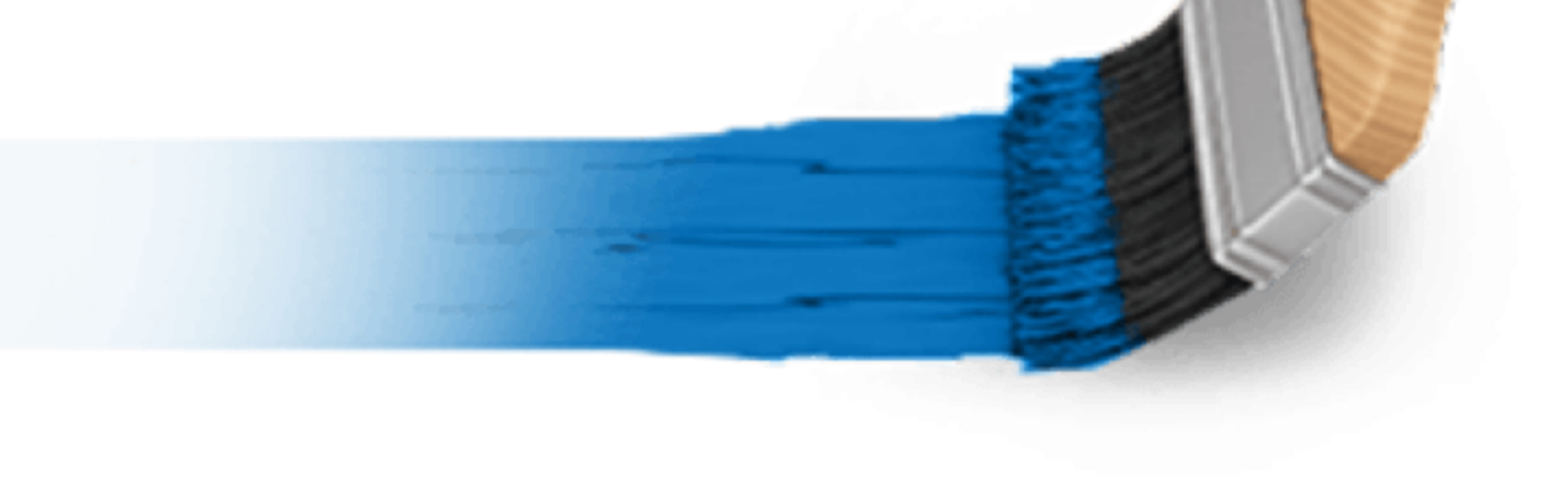 Festészet
Síkbeli színekből, vonalakból állít elő művészi kompozíciót.
A festmény lehet:
figuratív (ábrázoló)
nonfiguratív (nem ábrázoló)
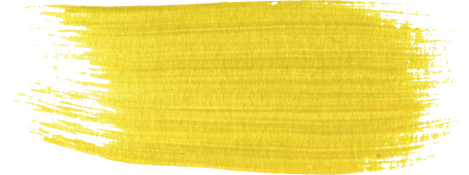 Fajtái:
Akvarell
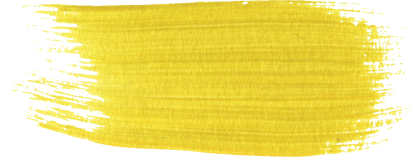 Tempera
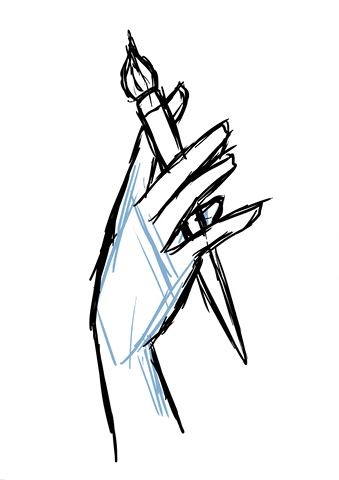 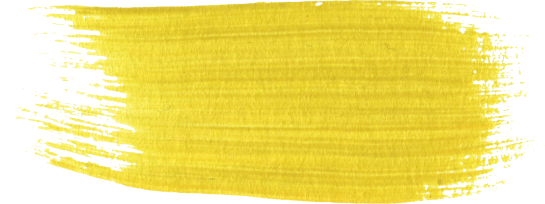 Olajfestmény
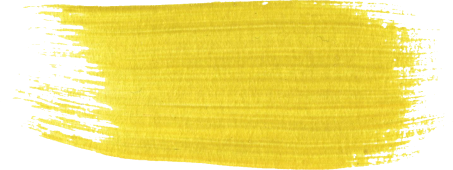 Mozaik
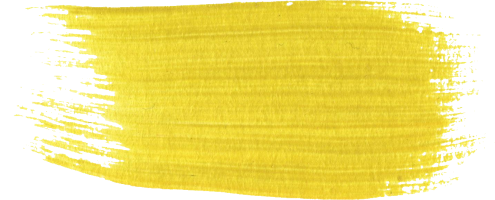 Tűzzománc
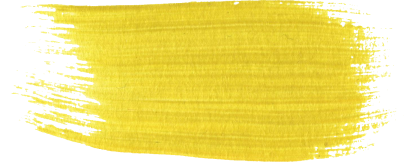 Freskó
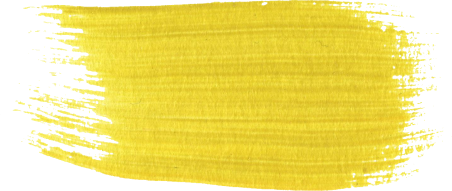 Gouache
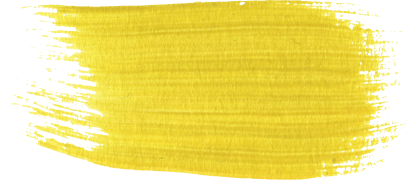 Textil
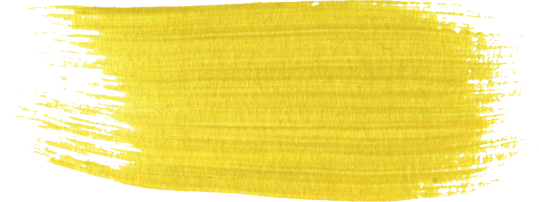 Üvegfestmény
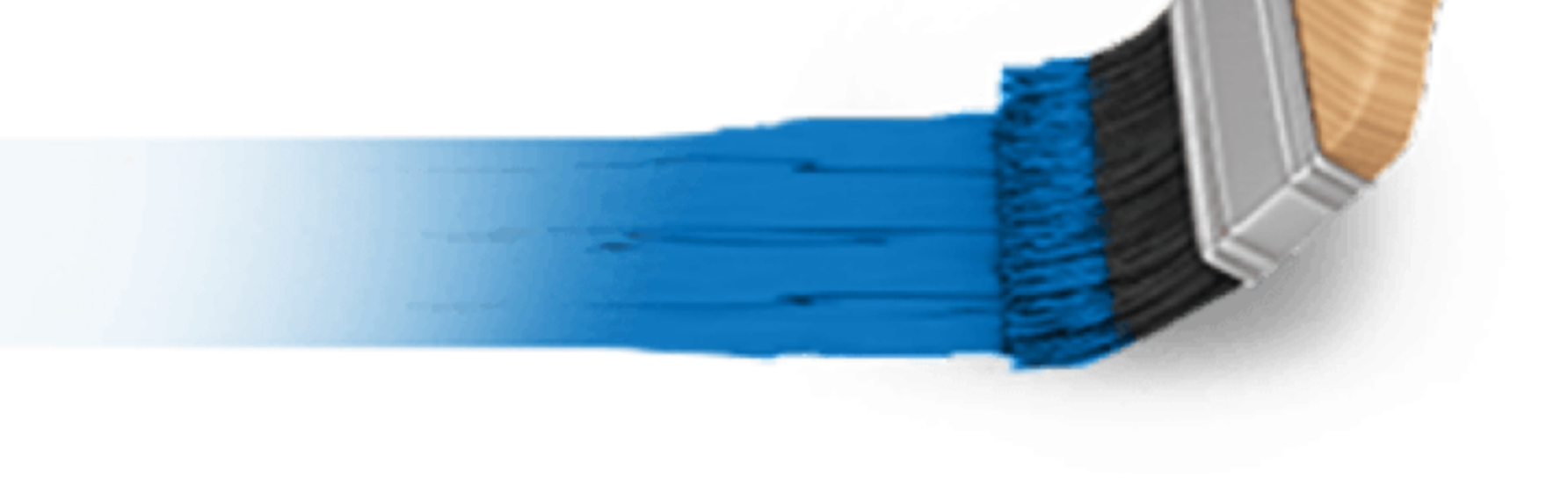 Híres magyar festmények:
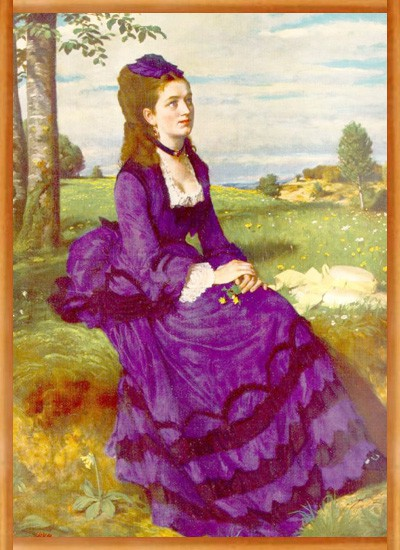 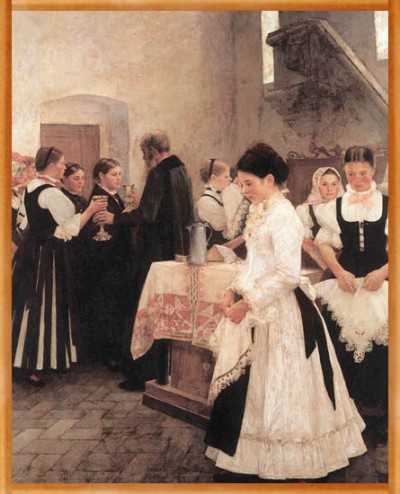 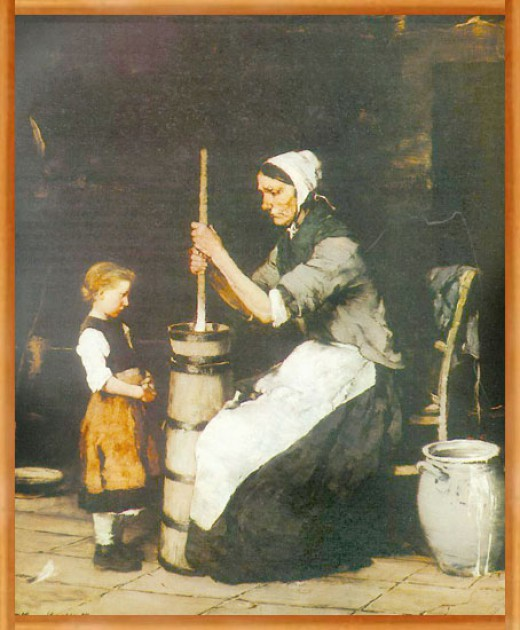 Szinyei Merse Pál
Lilaruhás nő
Munkácsy Mihály
Vajköpülés
Csók István
Úrvacsora
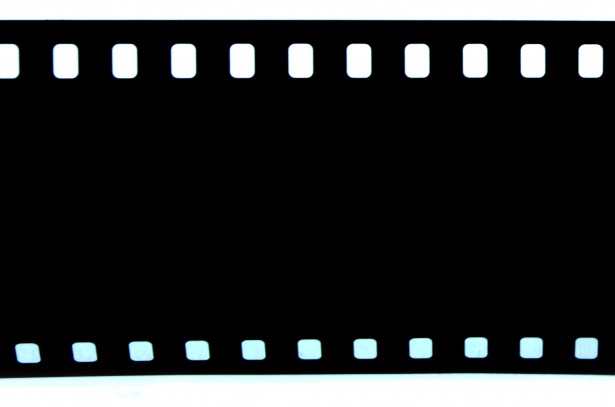 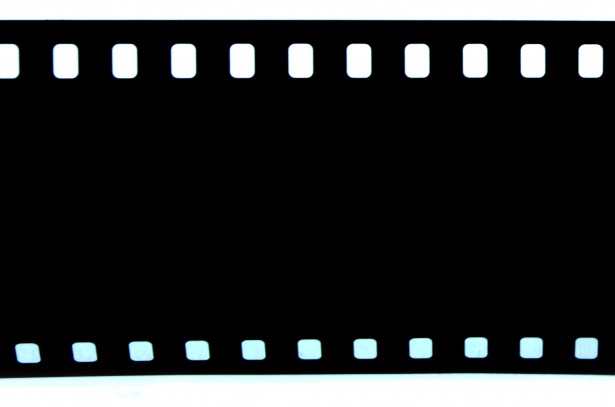 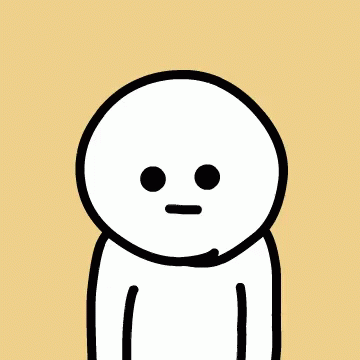 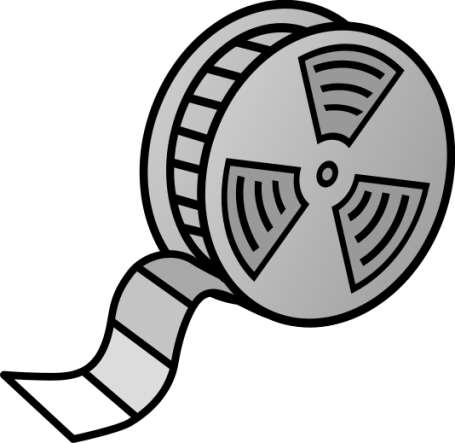 Médiaművészet
Mozgóképet használó alkotás.
Eleinte: fotográfiára, a képzőművészeti célra használt fotóra, filmre, videóra vonatkozott később megjelentek a számítógépen előállított műalkotások
(pl.: grafika, animáció, szimuláció)
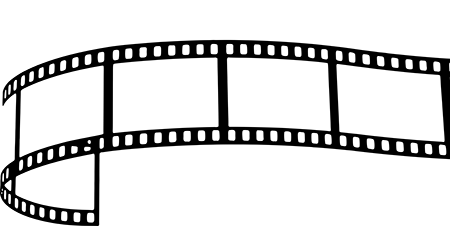 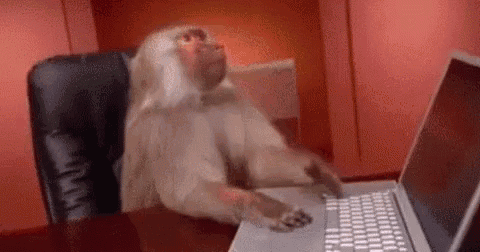 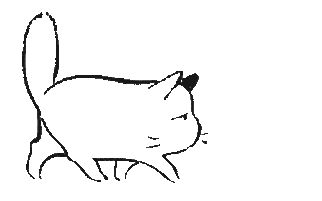 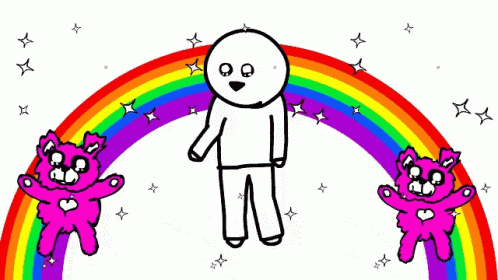 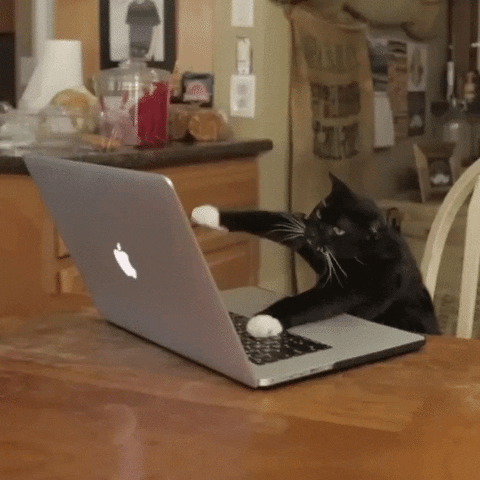 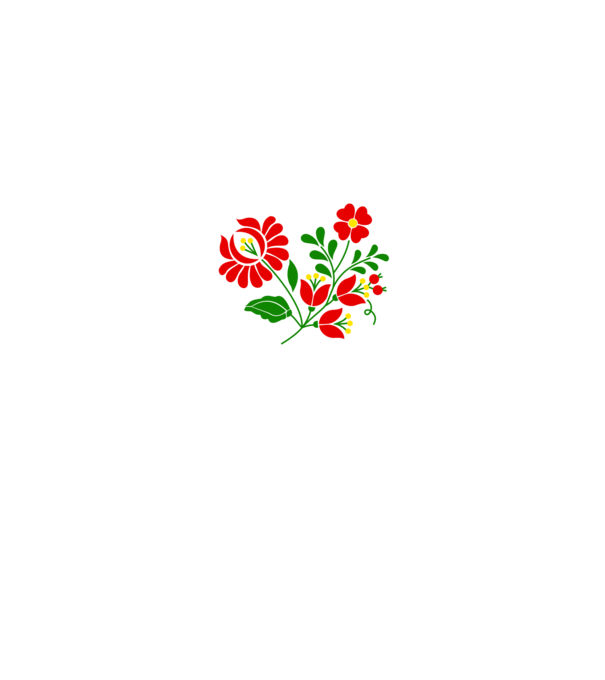 Rokon művészeti ágak
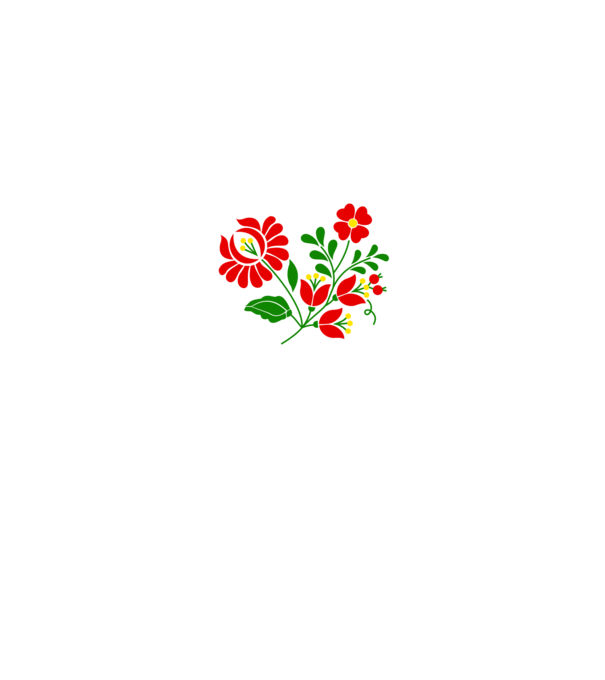 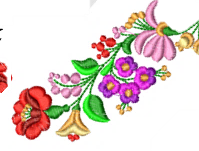 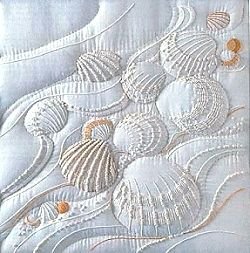 Textilművészet
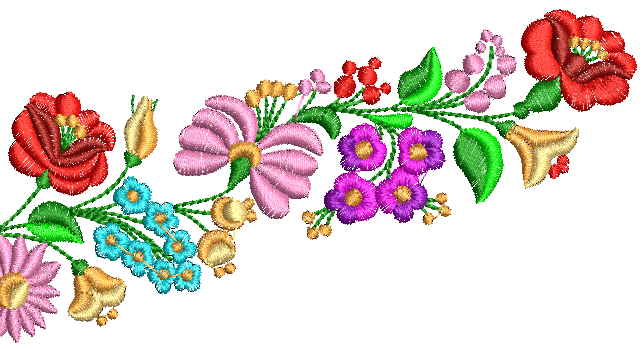 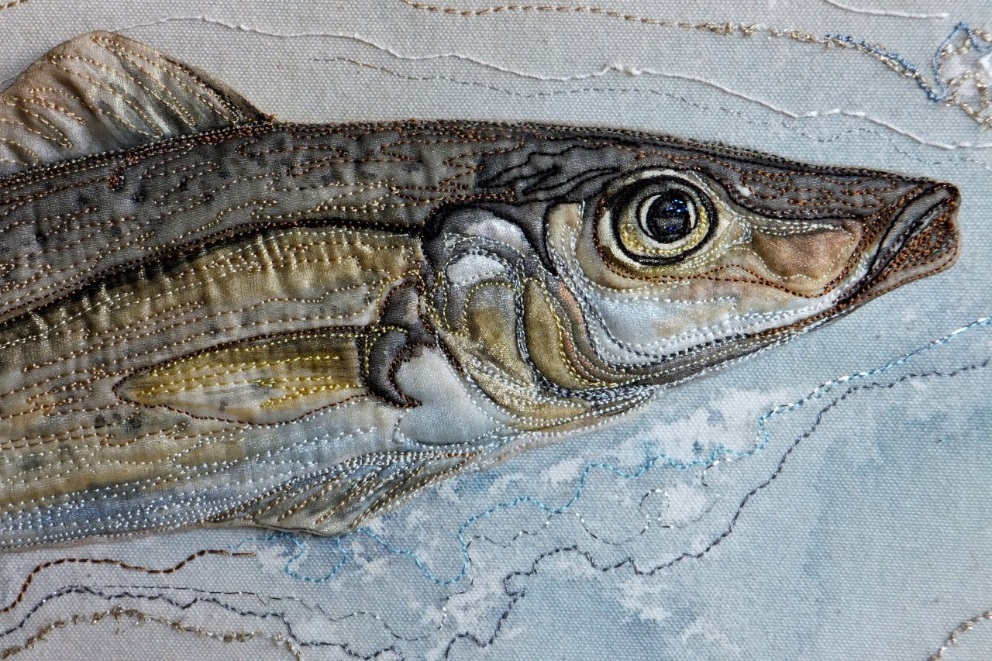 A textilkészítés háziipari
tevékenység volt.

Erre alapozódott
Textilművészet
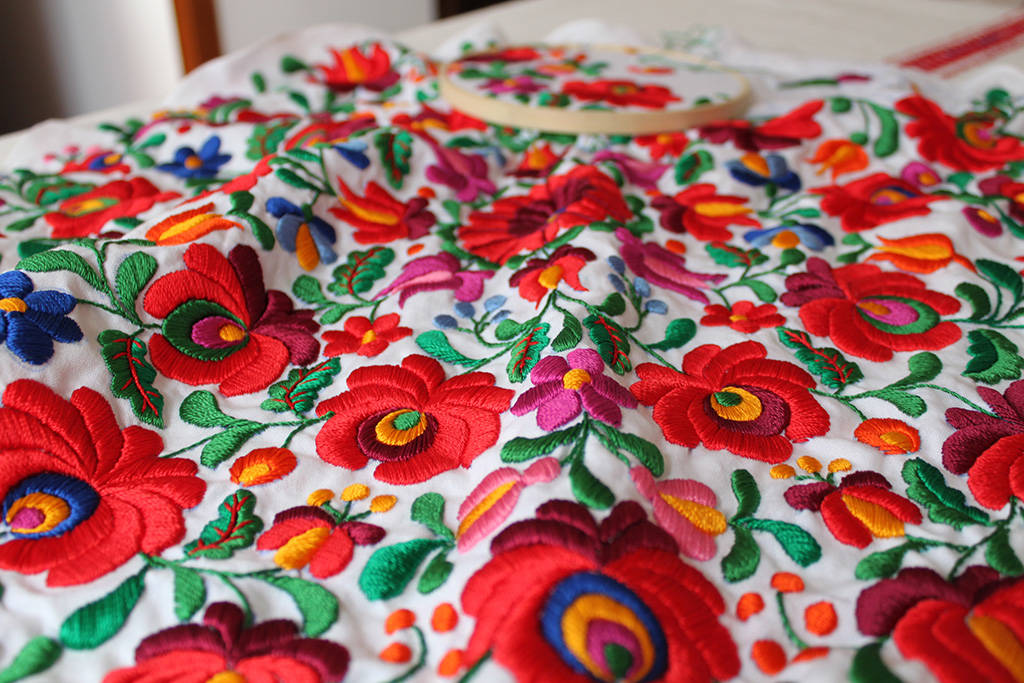 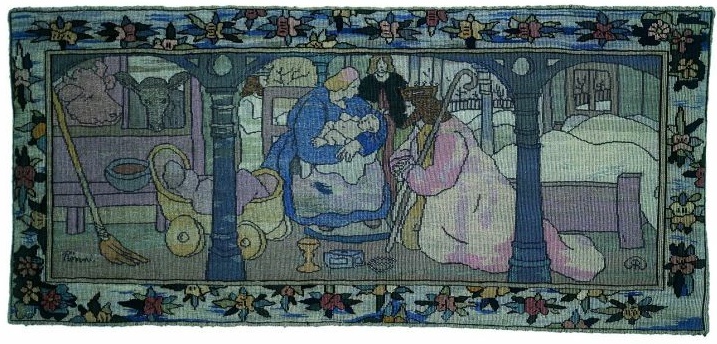 Filmművészet
Legnépszerűbb művészeti és szórakoztatási médium. A rögzítés és a visszajátszás egyaránt technikai eszközökkel történik. A teret, a mozgást,az időbeni változást a maga valóságábanképes megörökíteni, majd anéző számára visszaadni.
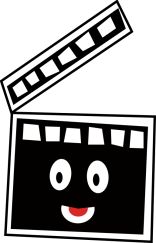 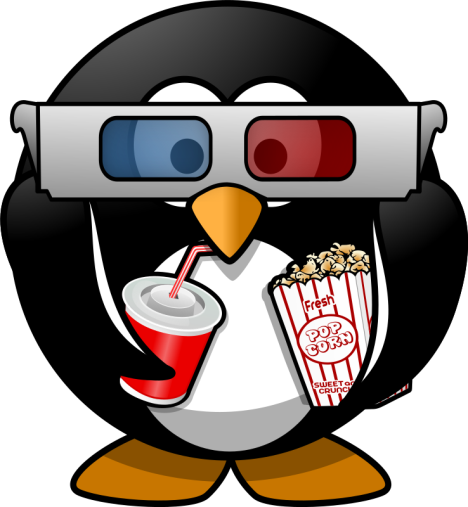 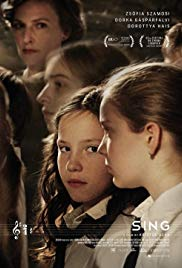 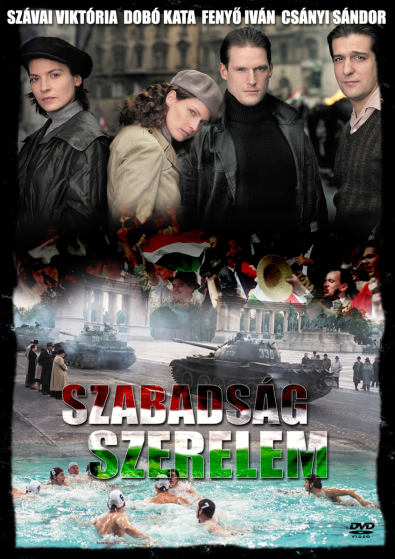 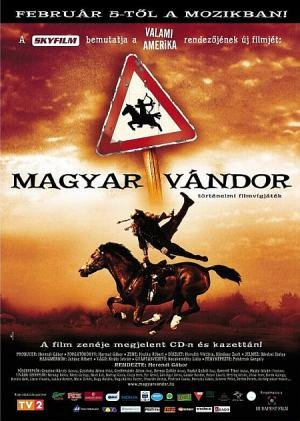 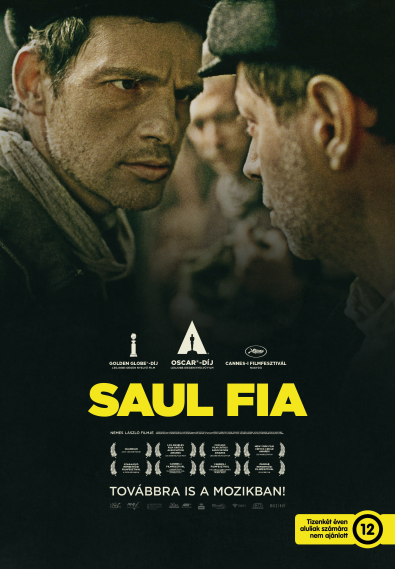 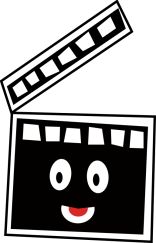 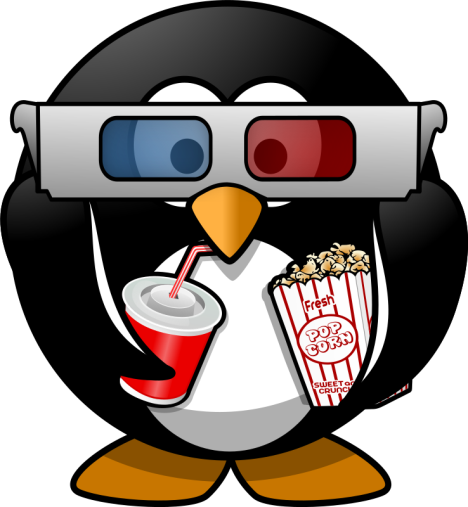 Színházművészet
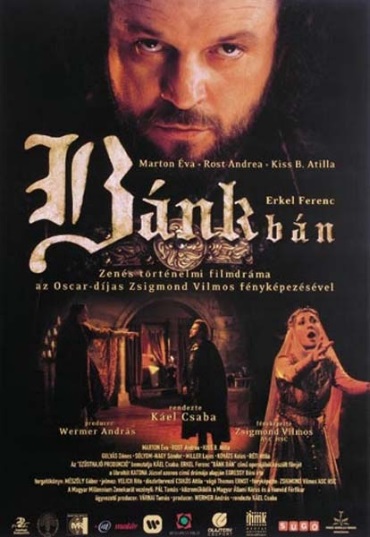 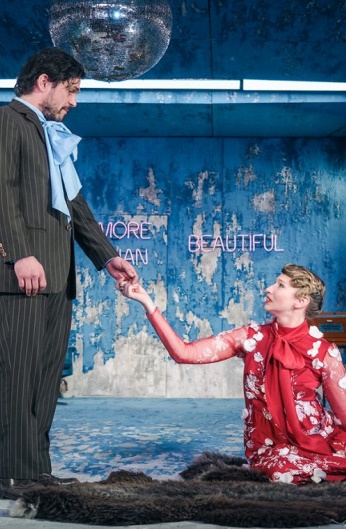 Az előadó-művészetek azon ága, amelynek keretében közönség előtt színjáték útján, beszéddel, mozdulatokkal, hanghatásokkal és látványelemekkel történeteket mutatnak be.
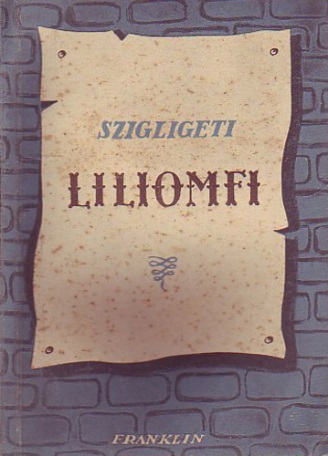 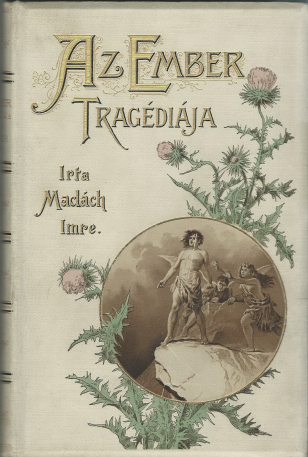 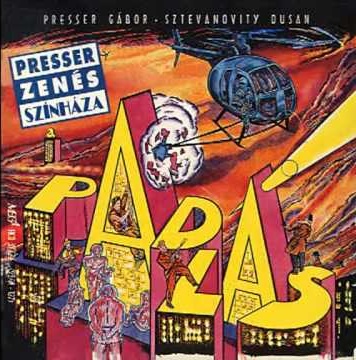 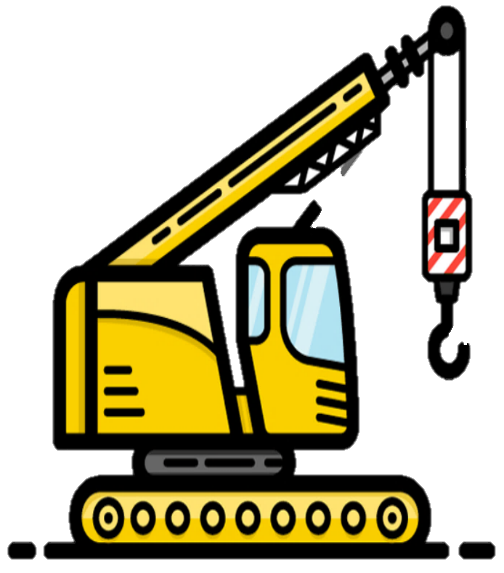 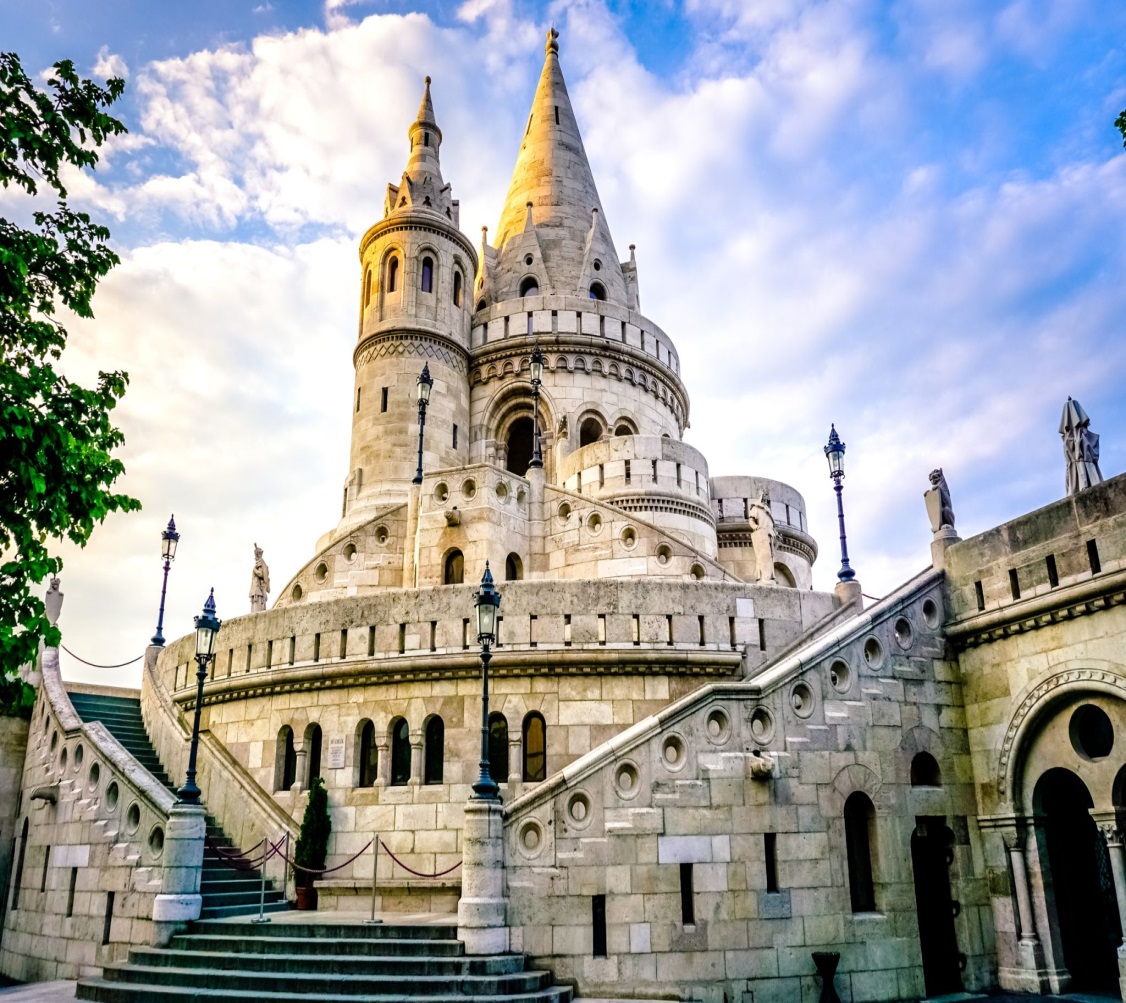 Halászbástya
Építészet
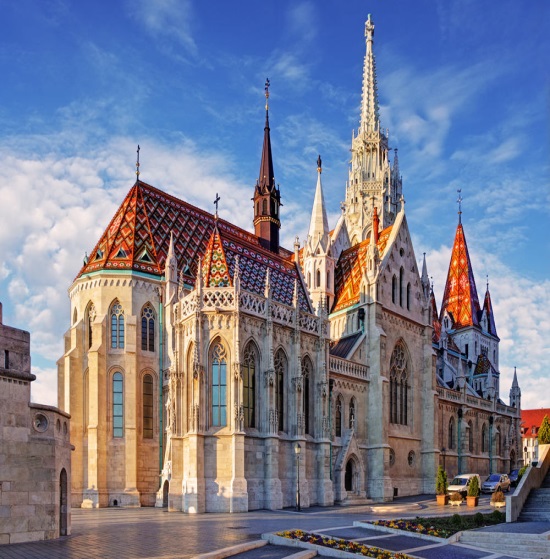 Mátyás Templom
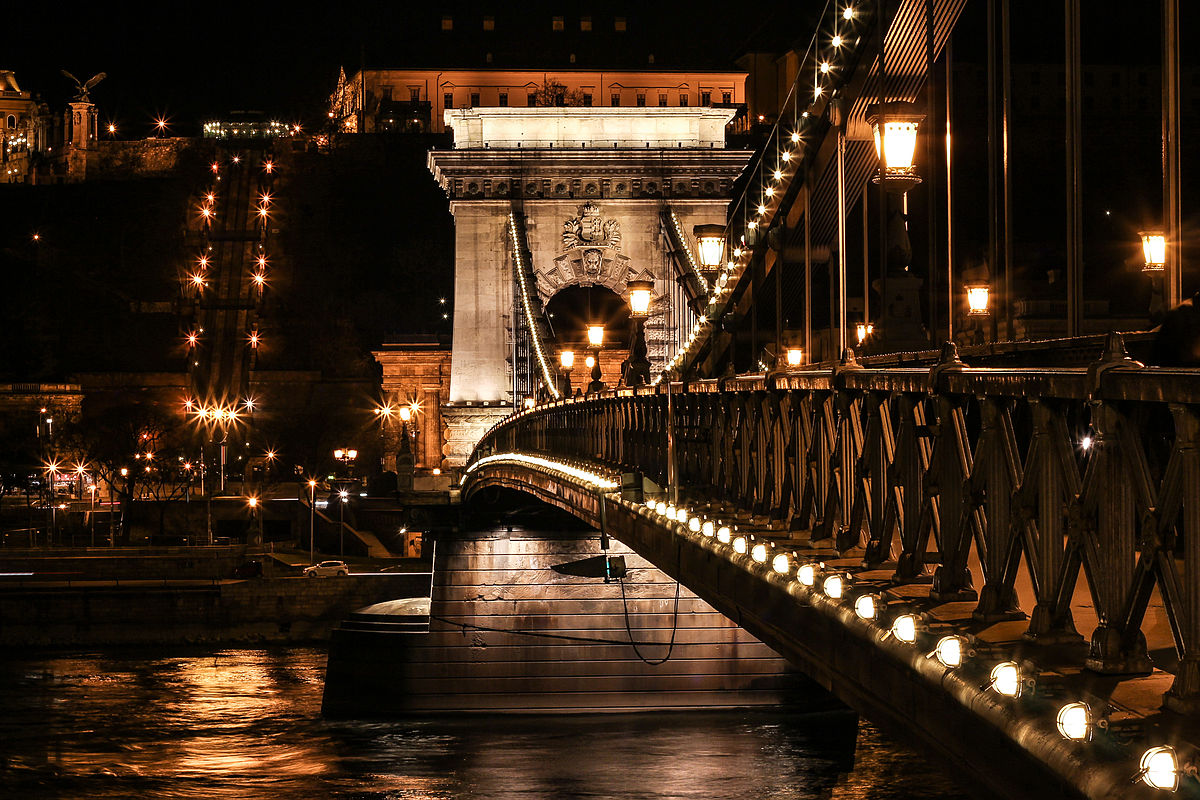 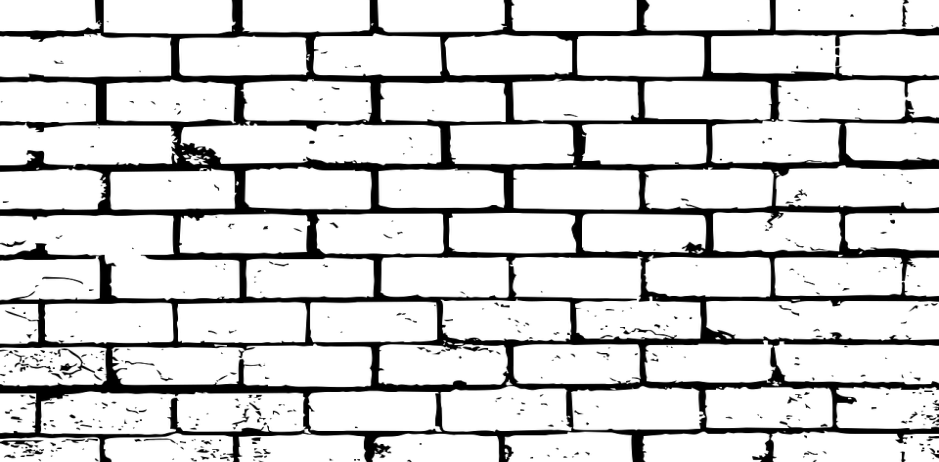 Építészet az épületek és építmények létrehozása, tágabb értelemben az épített környezet kialakítása.
Széchenyi lánchíd
Tihanyi
apátság
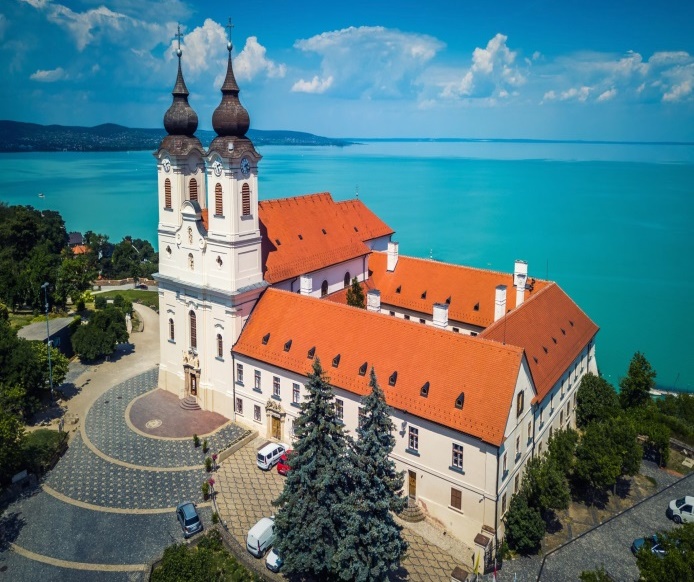 Parlament
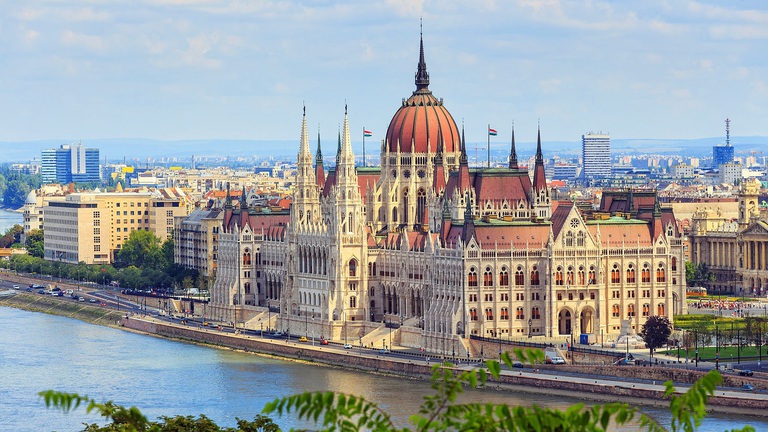 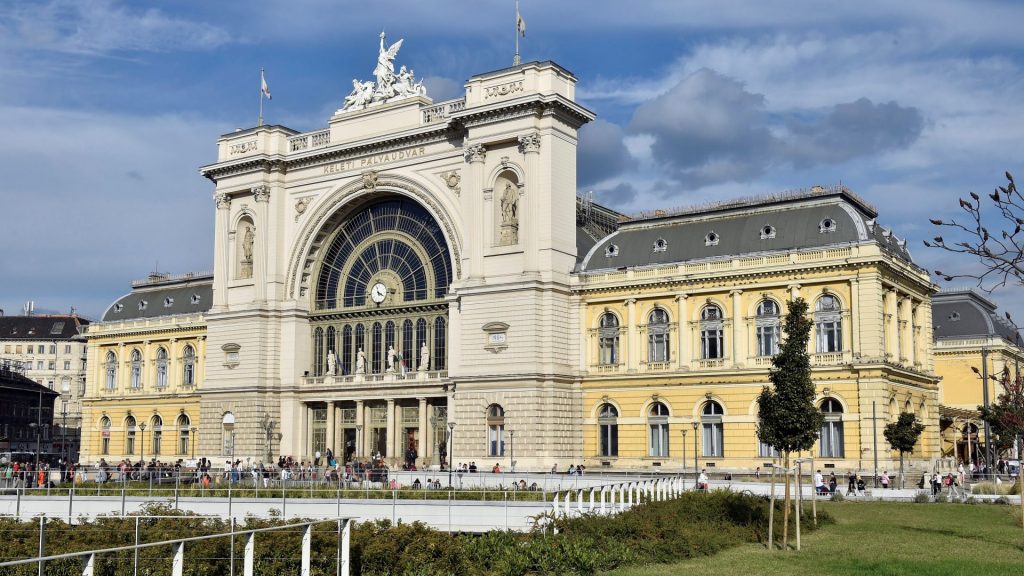 Keleti
Pályaudvar
Grassalkovich
kastély
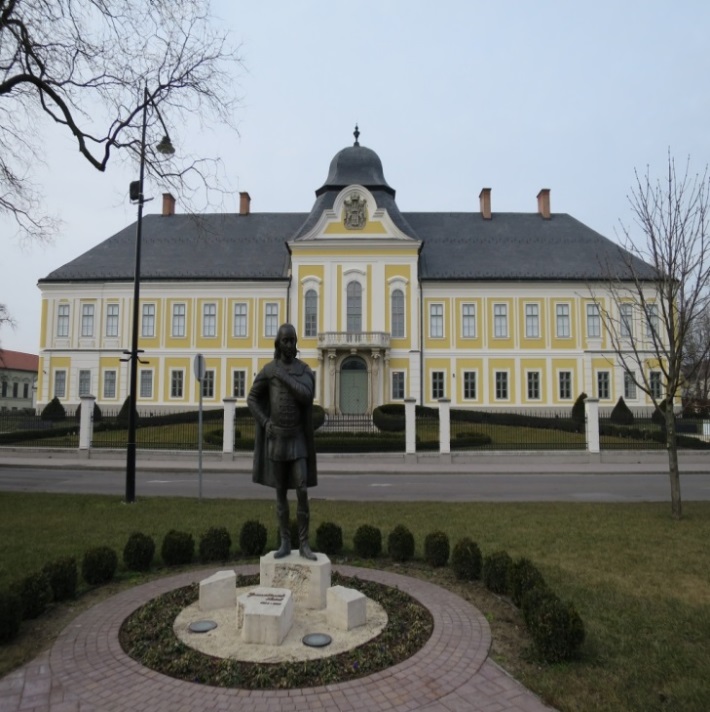 Fotóművészet
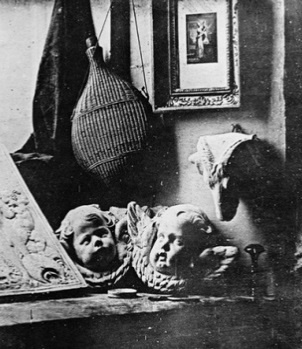 A fotográfia vagy fényképészet a fény által közvetített képi információk rögzítése technikai eszközök (fényképezőgép, fényérzékeny anyag stb.) segítségével.
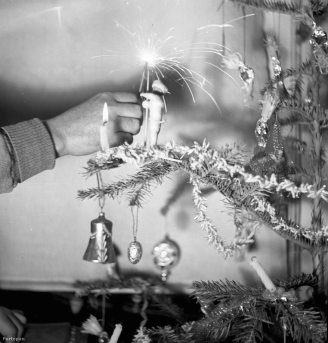 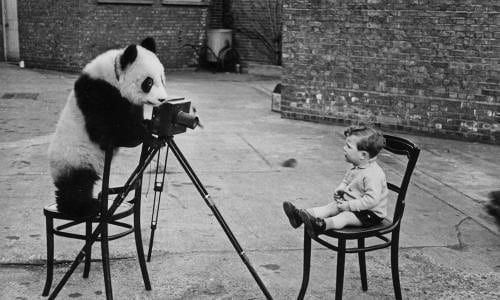 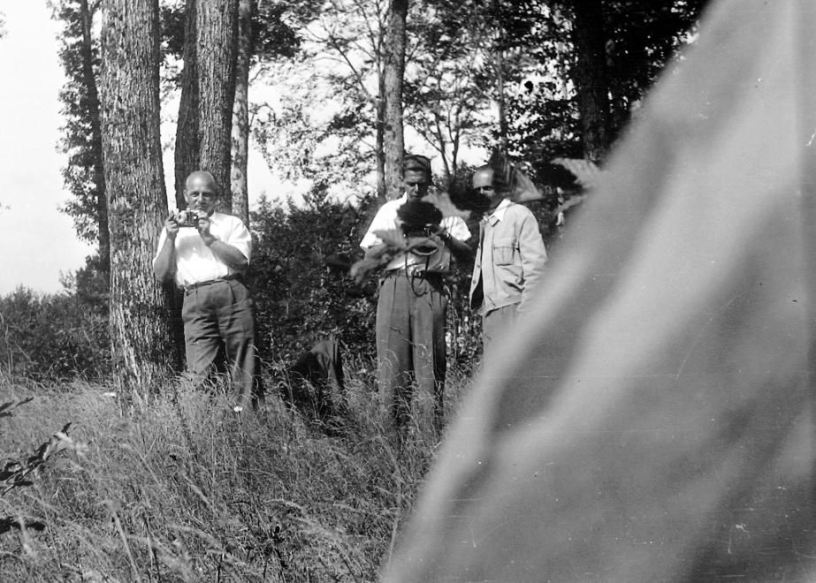 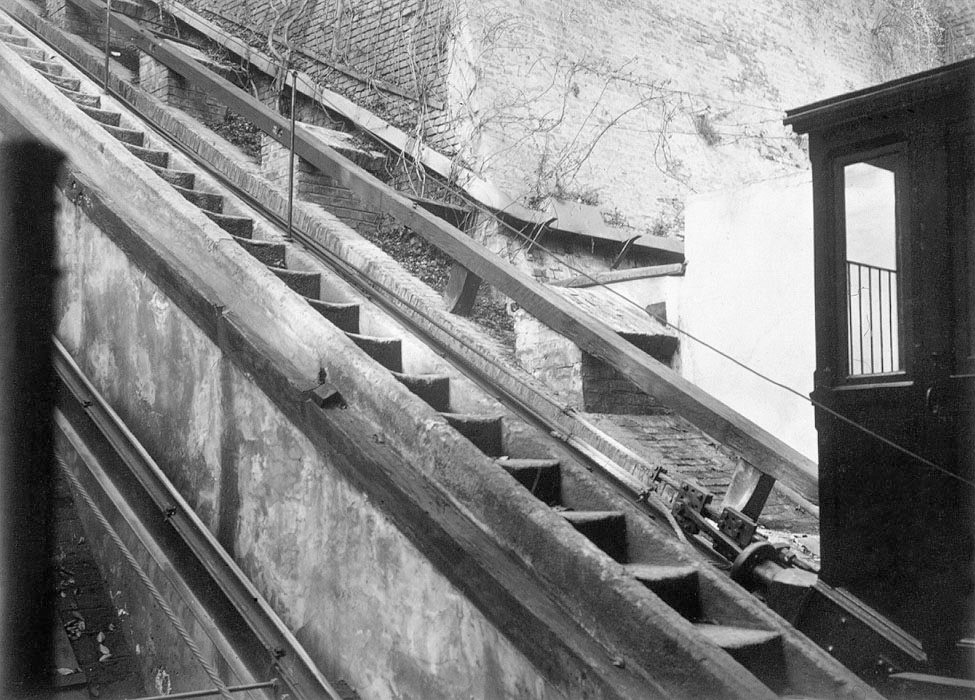 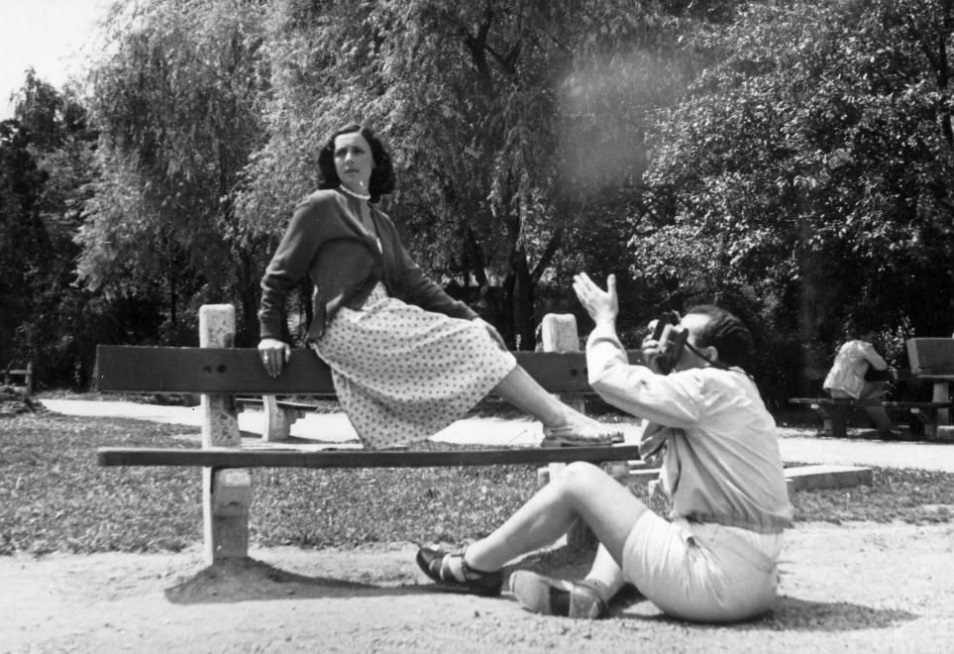 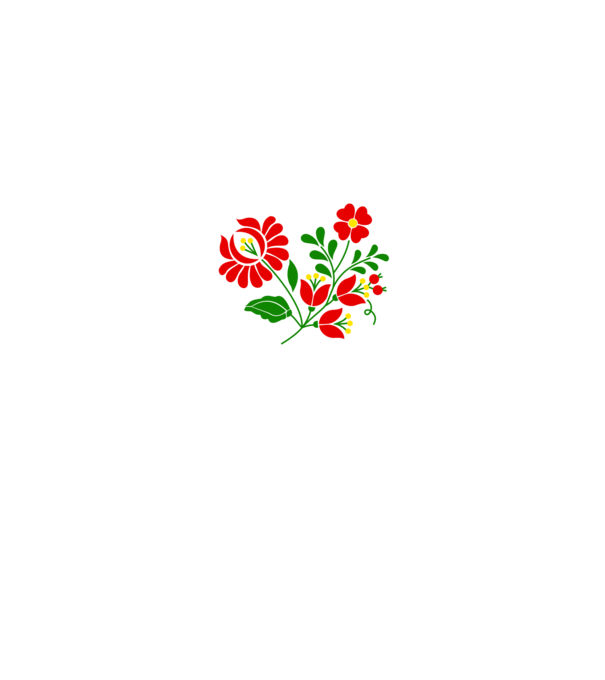 Köszönöm a figyelmeteket!
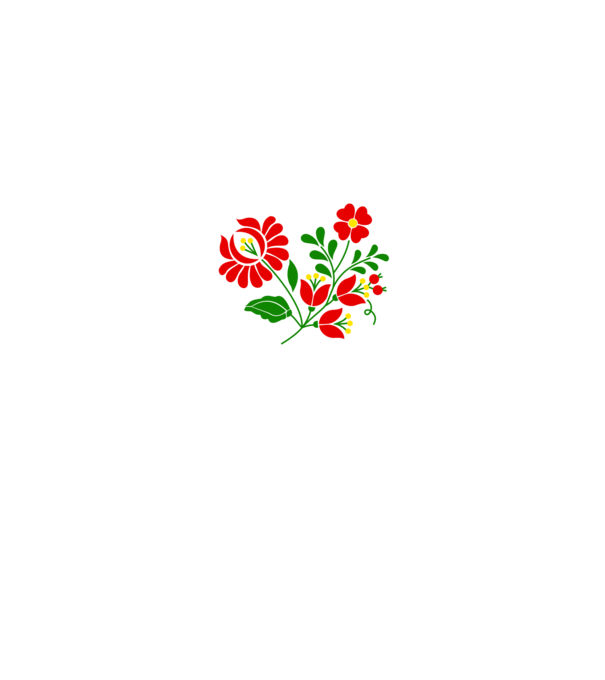